LOOPSOR CONTROL STATEMENT
ITERATION
CONTROL STATEMENT(LOOPING STATEMENT)
Program statement are executed sequentially one after another. In some situations, a block of code needs of times
These are repetitive program codes, the computers have to perform to complete tasks. 
The following are the loop structures available in python
While statement
for ….loop statement
Nested loop statement
while loop statement
A while loop statement in python programming language repeatedly executes a target statement as long as a given condition is true.
Syntax:
while  expression:
statement(s)
Examples of a while loop
Write a program to find the sum of number
n=int(input(“enter no”))
s=0
while(n>0):
s=s+n
n=n-1
print(“the sum is”,s)
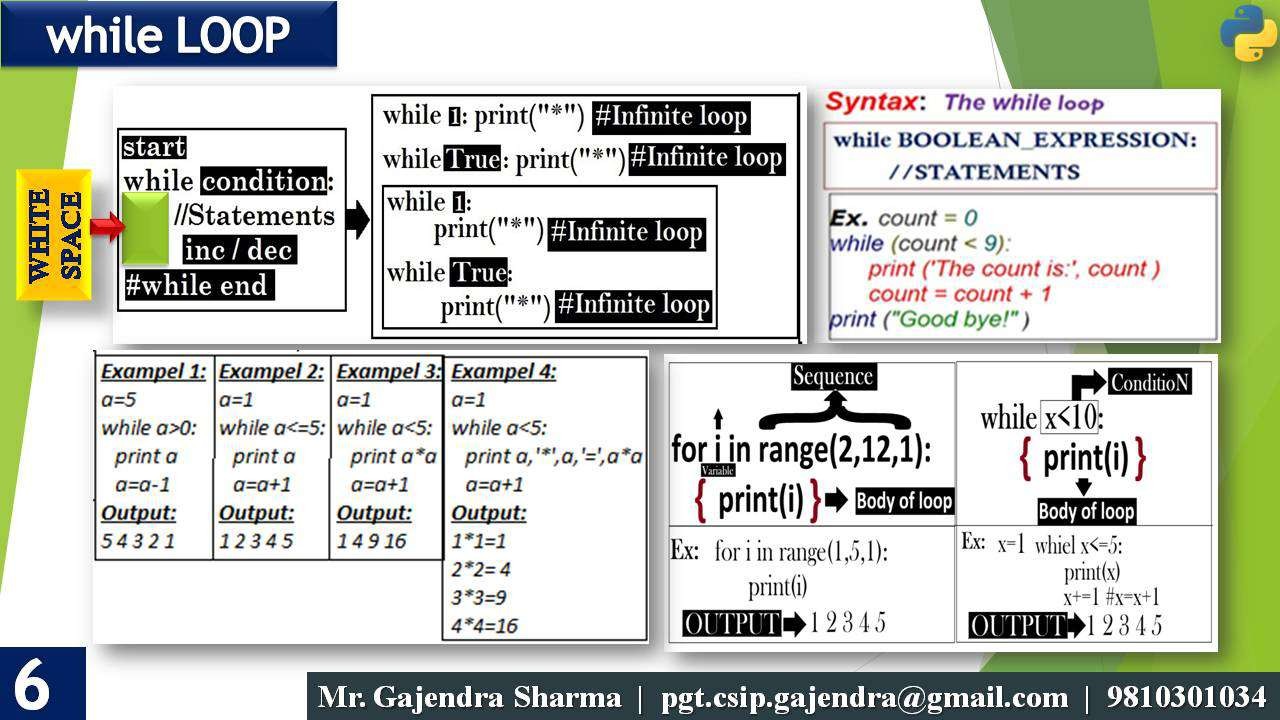 OUTPUT

enter no 5
the sum is 15
In while loop- Infinite loop
Using else statement with while loops
Python supports have an else statement associated with a loop statement
If the else statement is used with a while loop, the else statement is executed when the condition false.
Program to illustrate the else in while loop
c=0
while c<3:
	print(“inside loop”)
	c=c+1
else:	
	print(“outside loop”)
OUTPUT

inside loop
inside loop
inside loop
outside loop
for loop statement
The for loop is another repetitive control structure, and is used to execute a set of instructions repeatedly, until the condition becomes false.
The for loop in python is used to iterate over a sequence(list,tuple,string) or other iterable objects. Iterating over a sequence is called traversal.
Syntax:
for val  in   expression:
Body of the for loop
String|Tuple| List| Dictionary
range( )
collection
range ([begin],end-1,[step_value])
:
For VN in
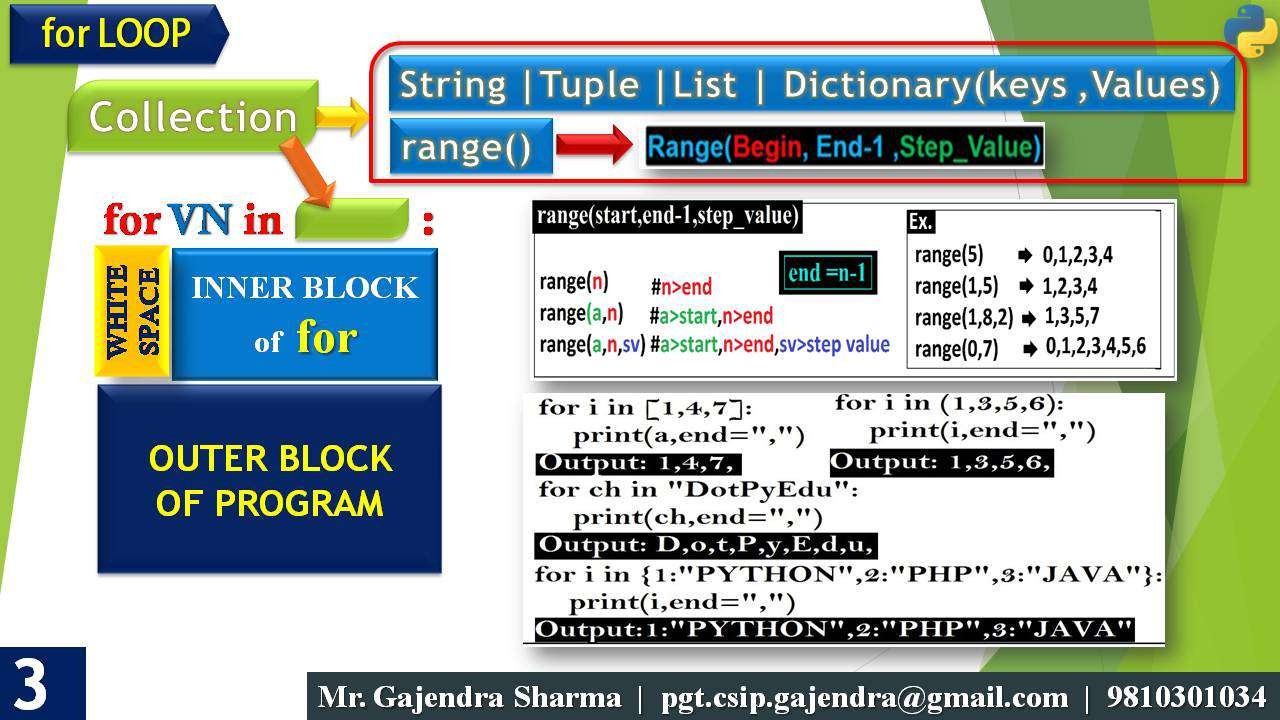 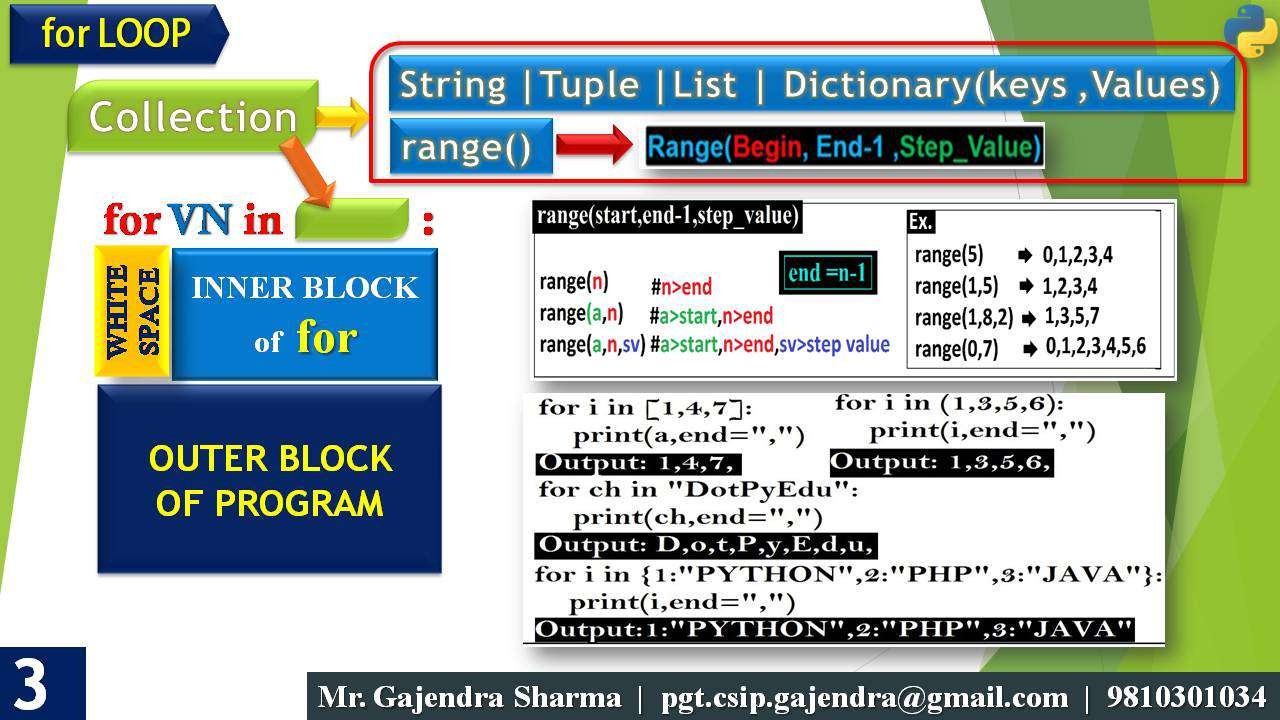 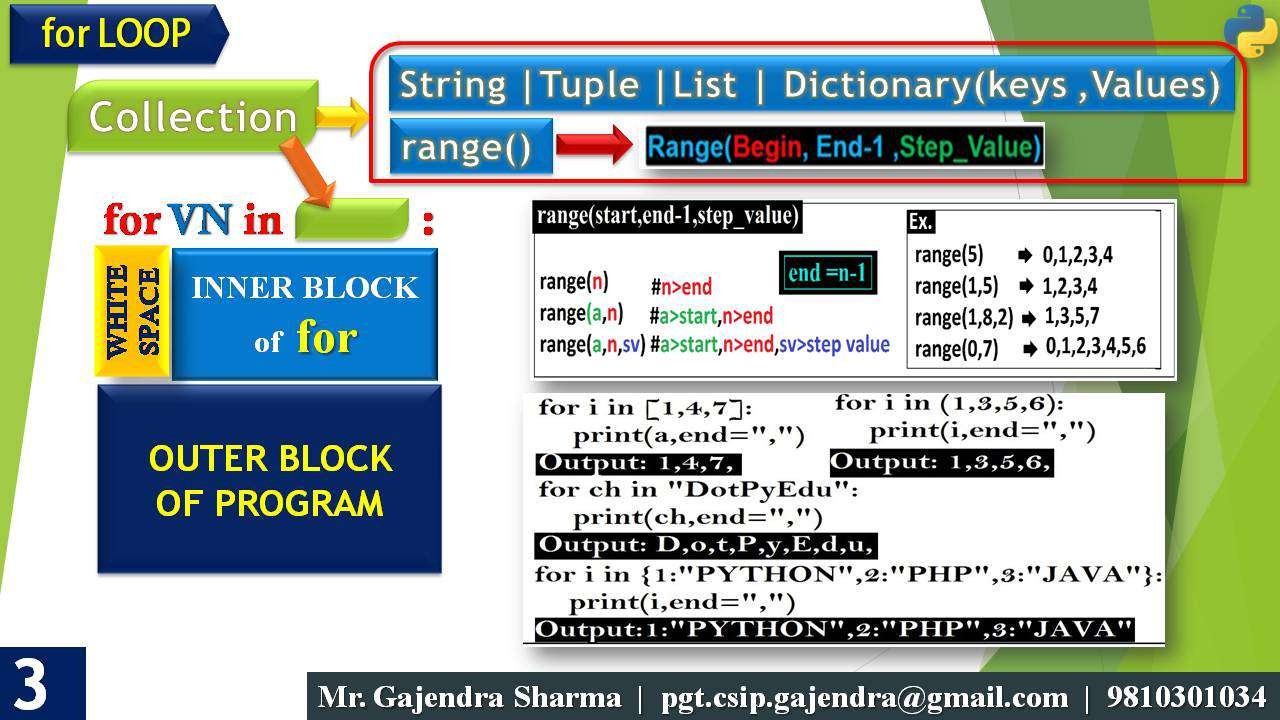 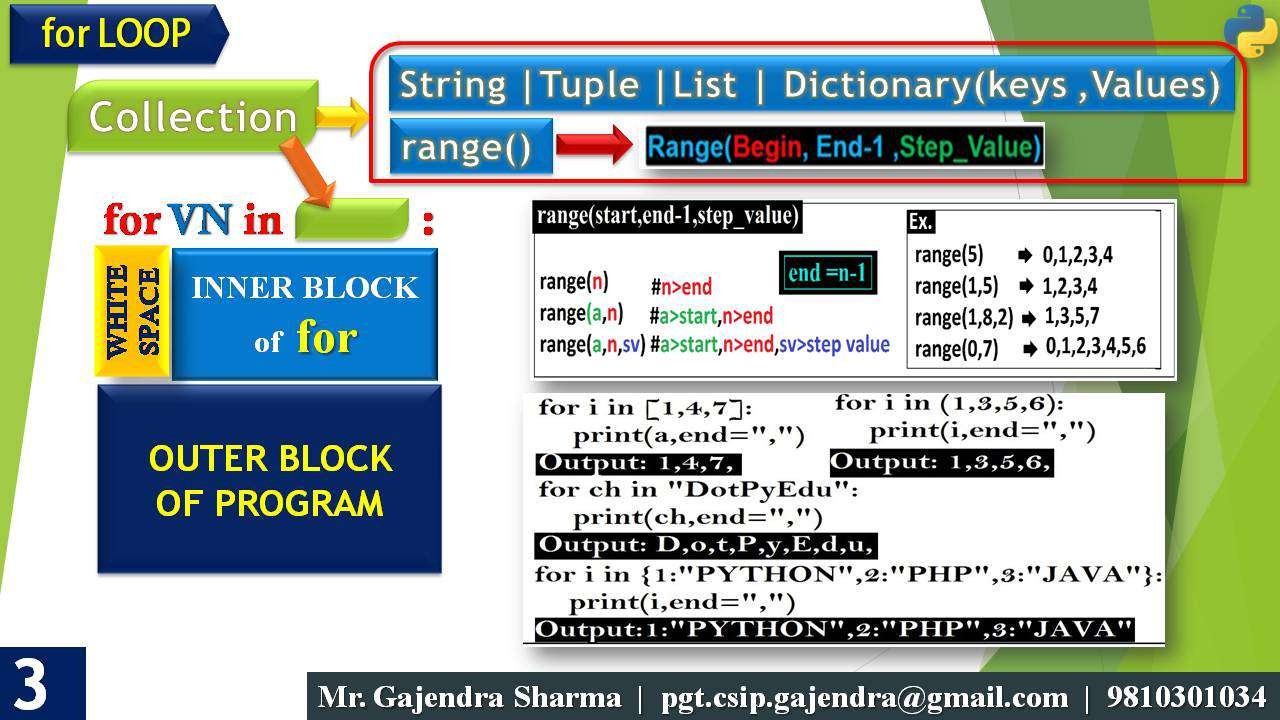 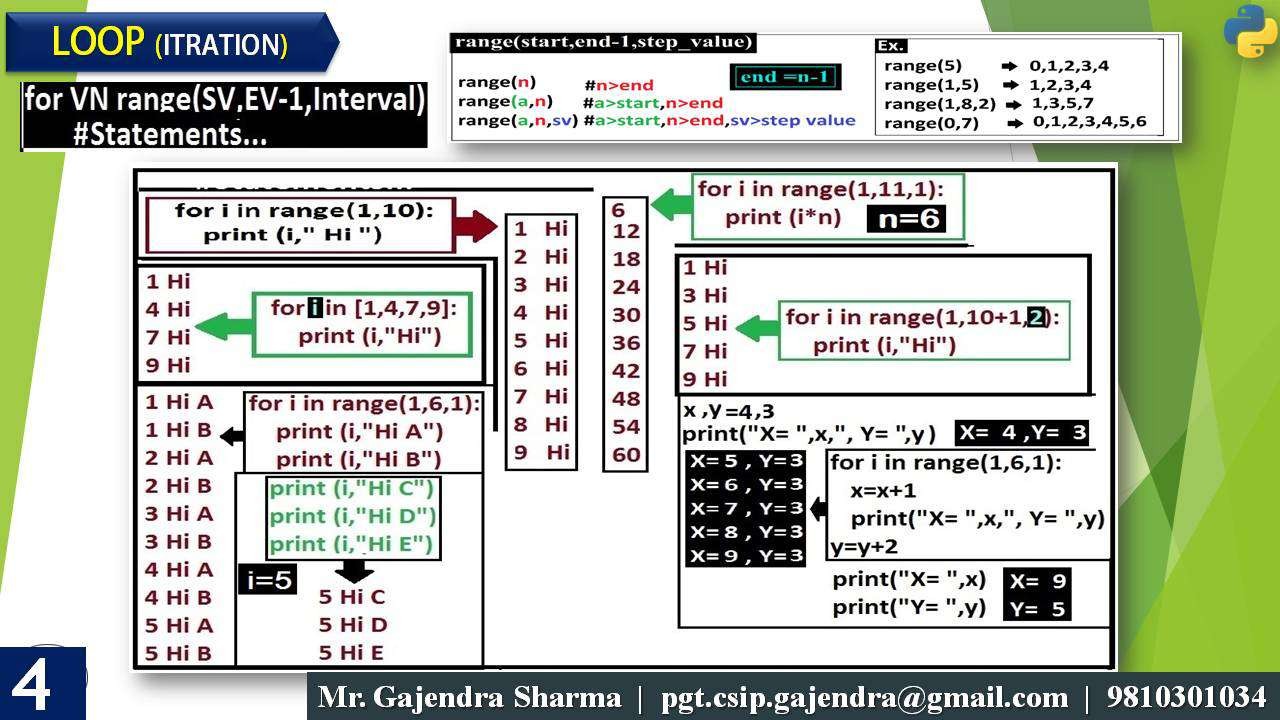 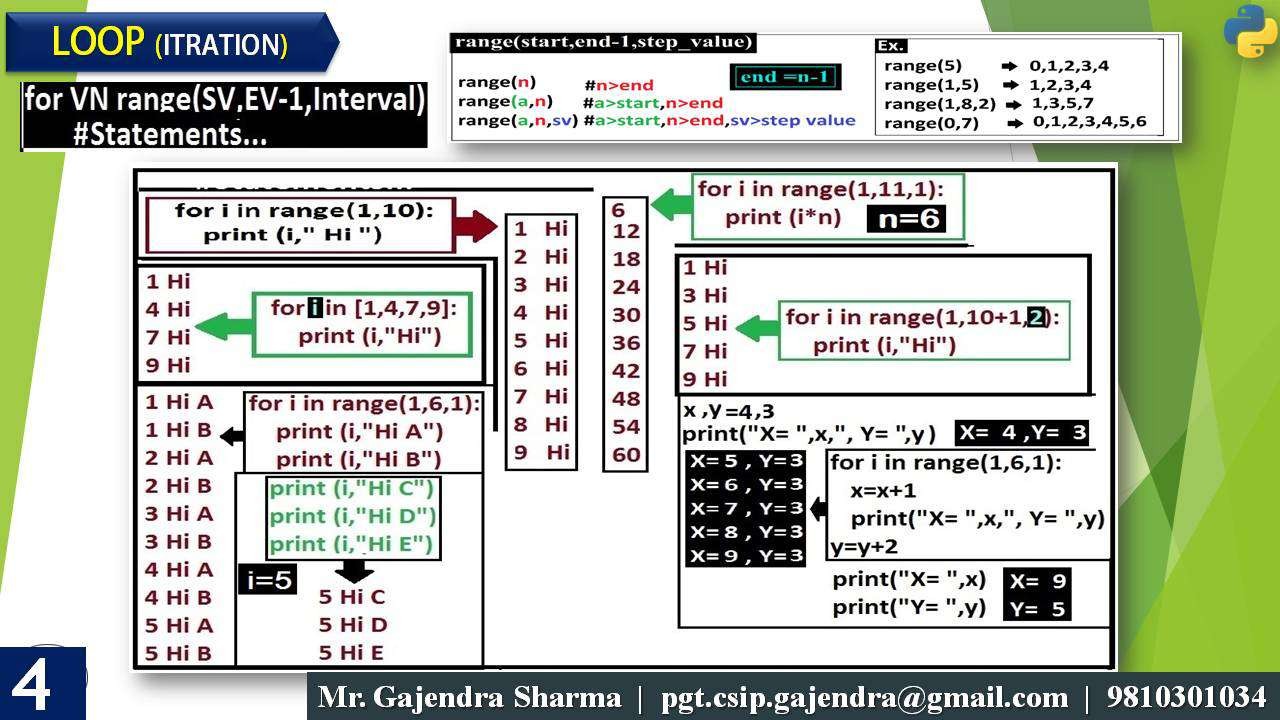 for loop and for loop with else clause
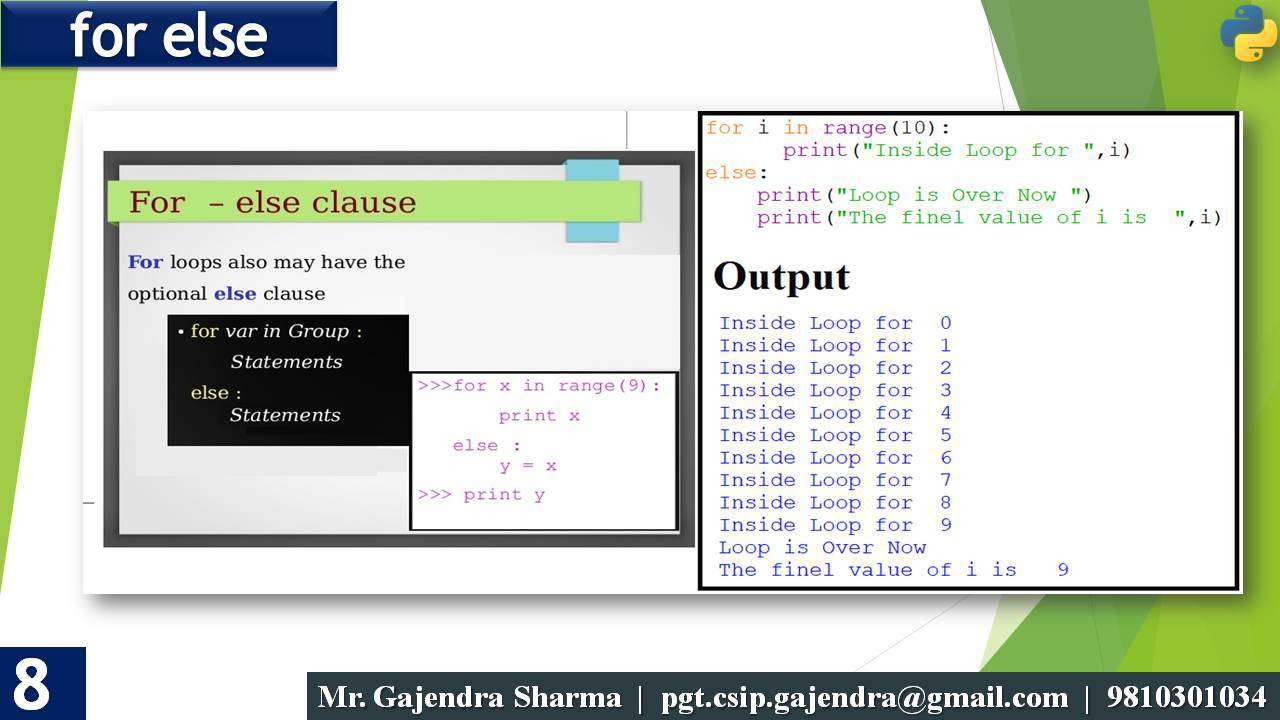 Difference between for and while loop
Nested Loop
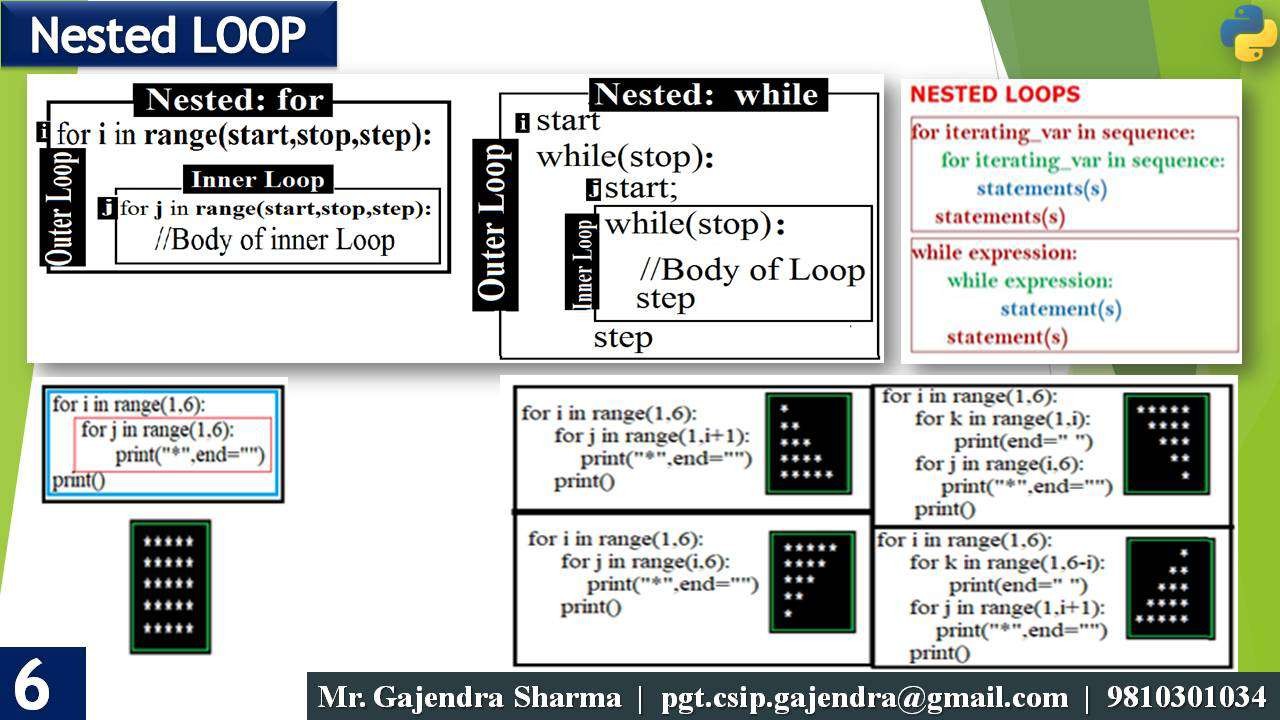 Examples of Nested Loop
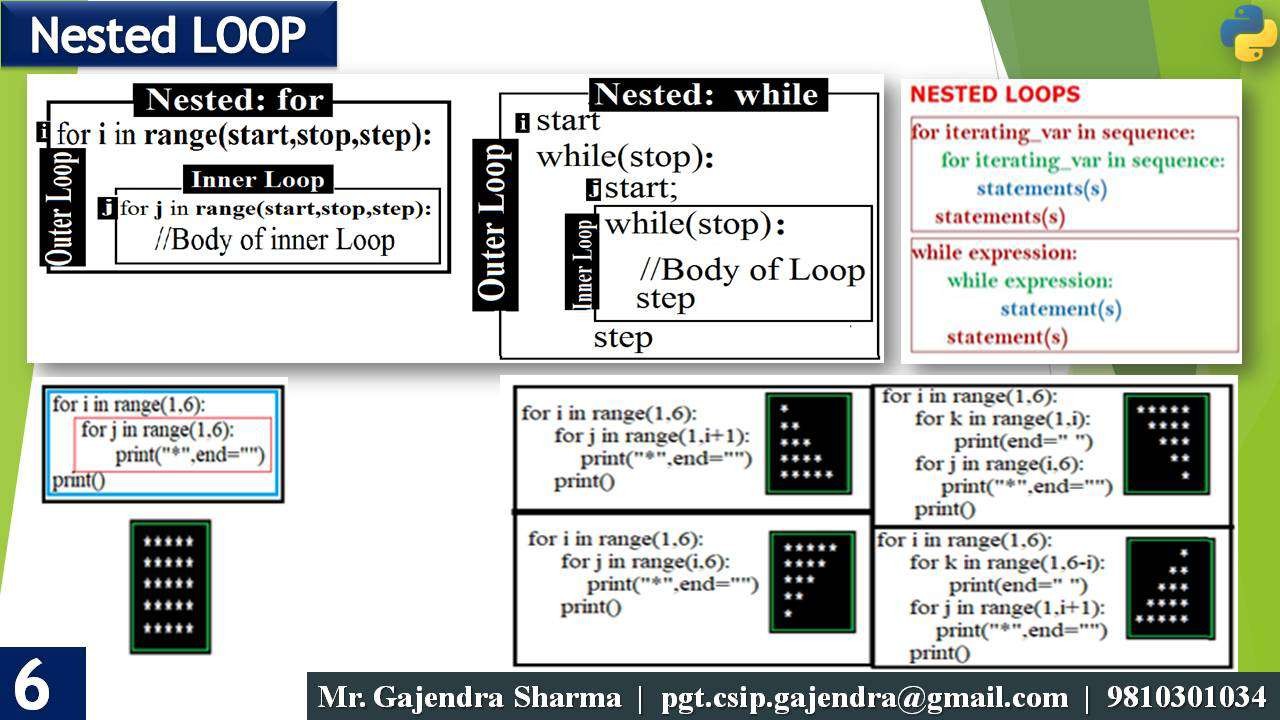